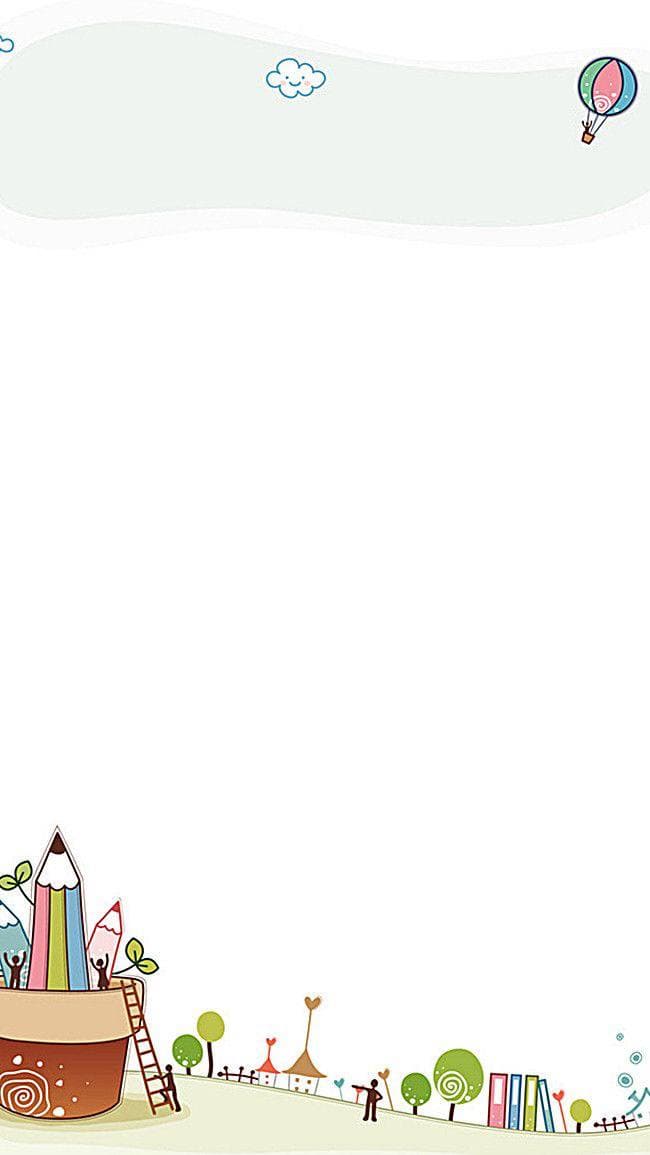 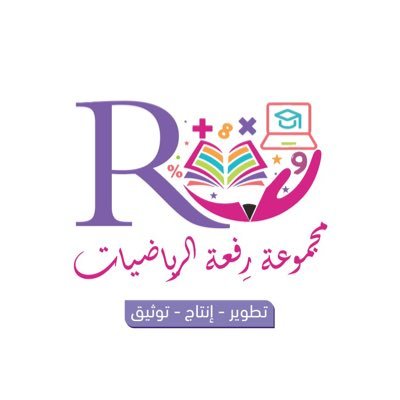 4-3   
قراءة البيانات الممثلة بالصور
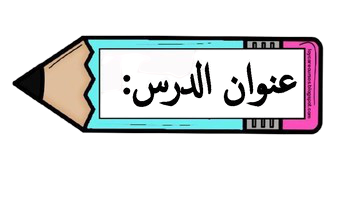 أ.أحـمـد الأحـمـدي  @ahmad9963
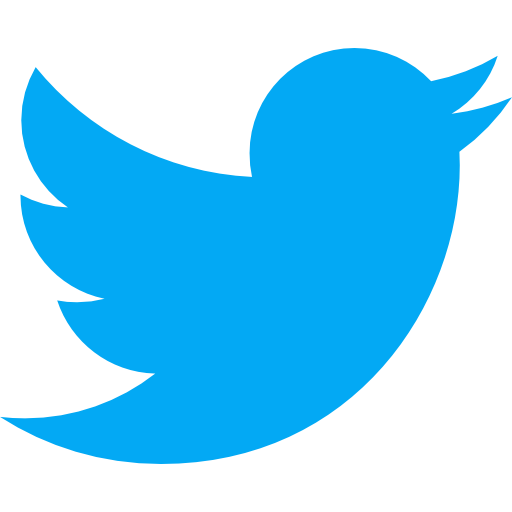 1
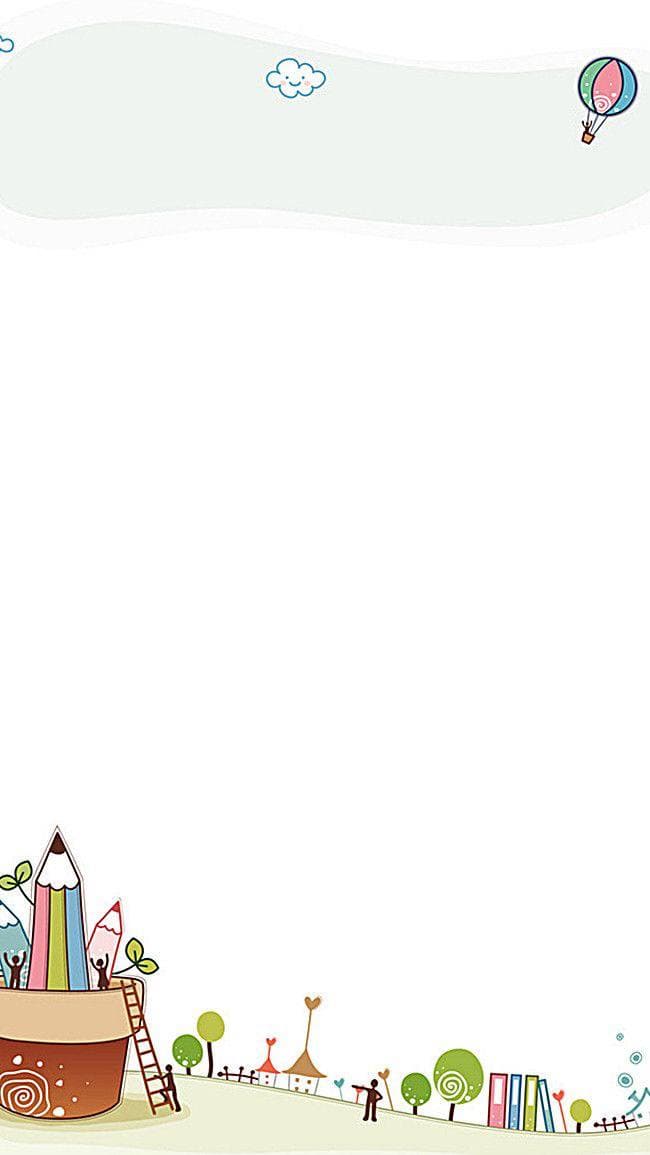 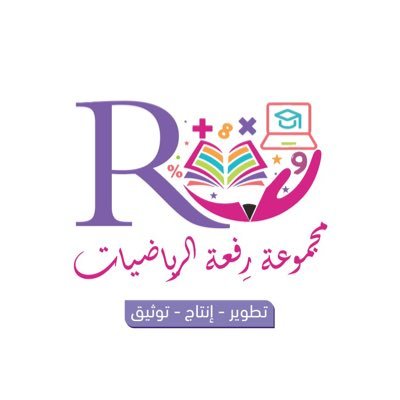 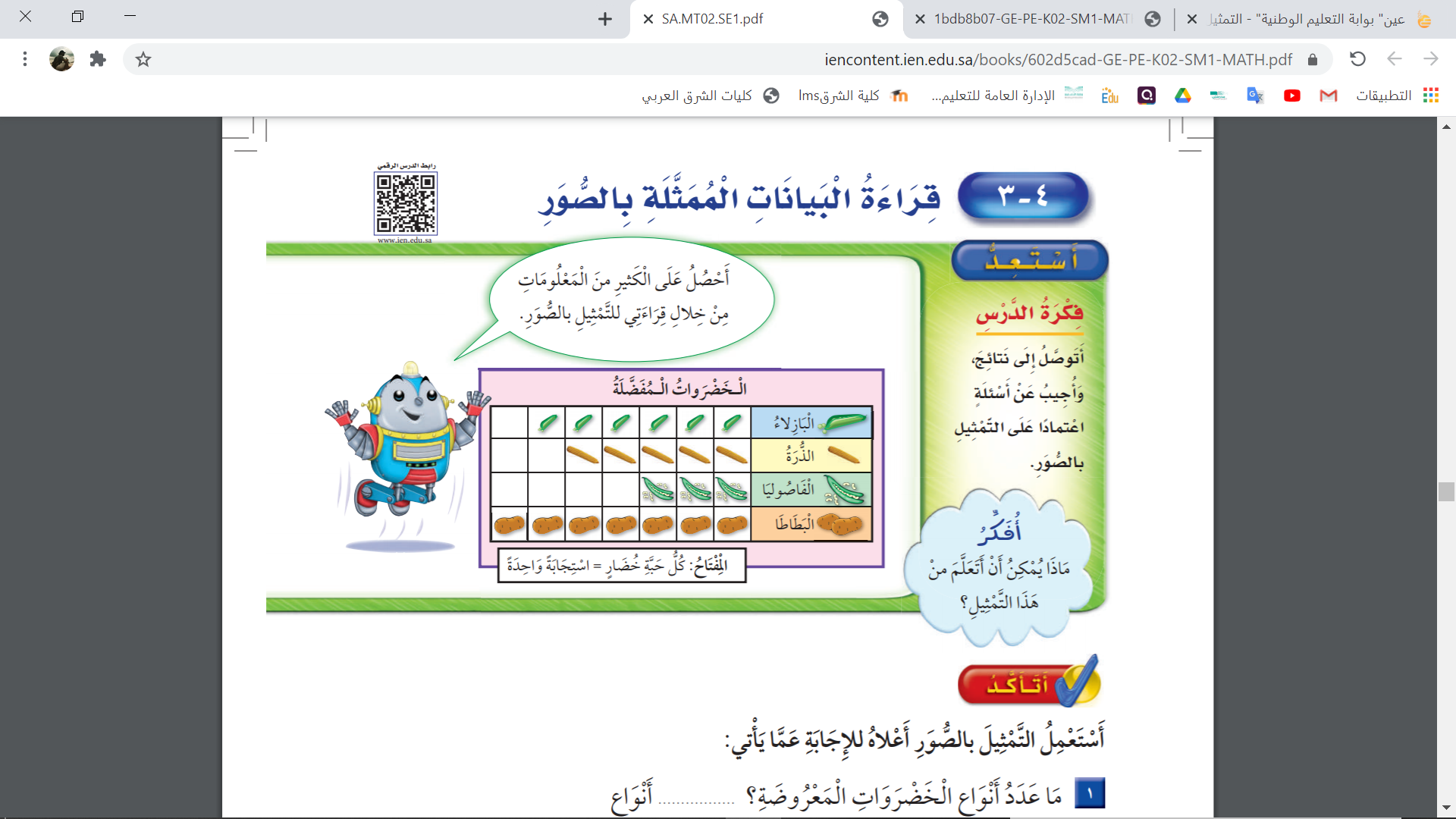 فكرة الدرس

أتوصل إلى نتائج، وأجيب عن أسئلة اعتمادا على التمثيل بالصور
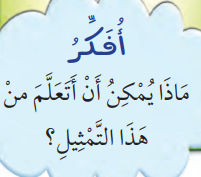 2
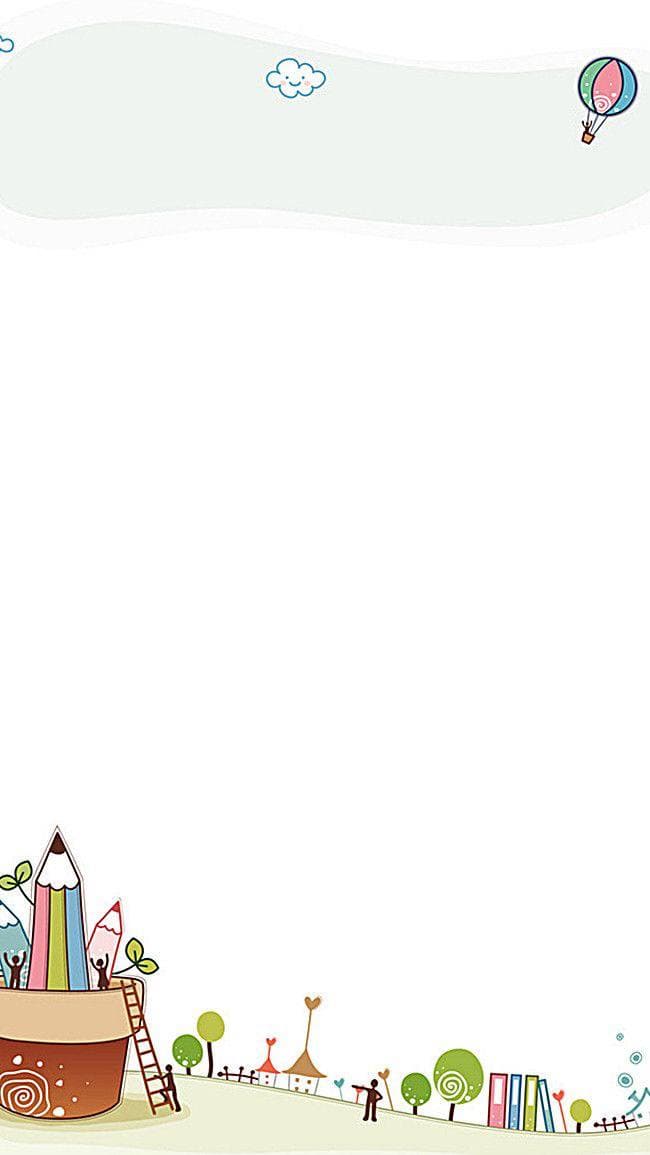 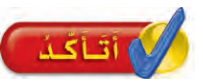 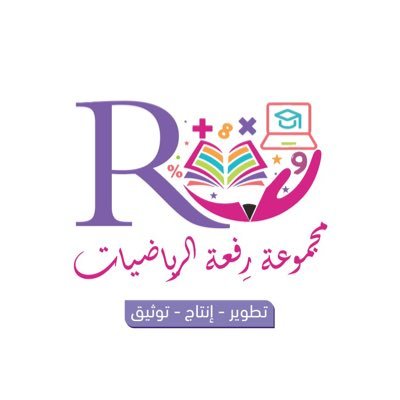 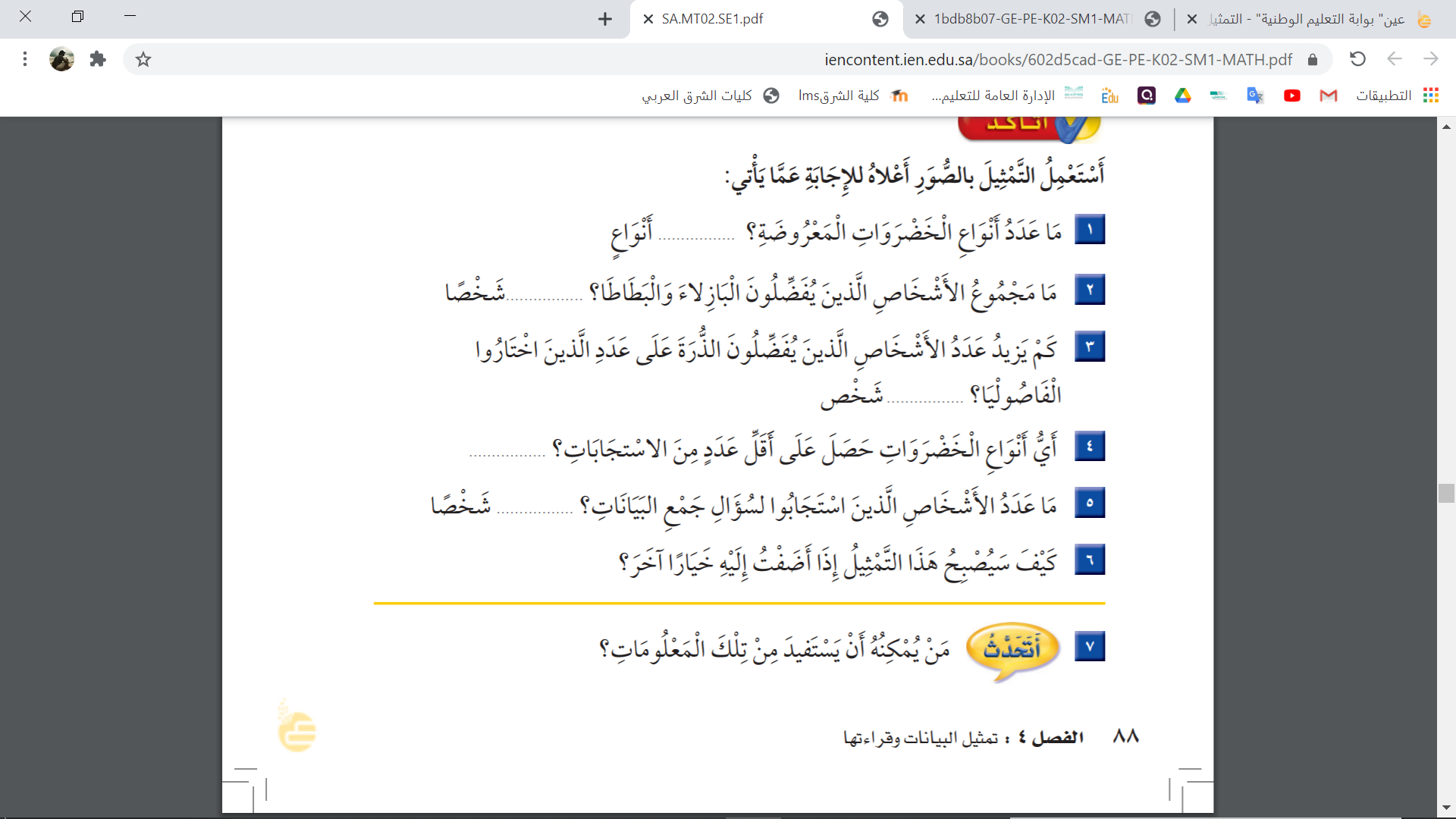 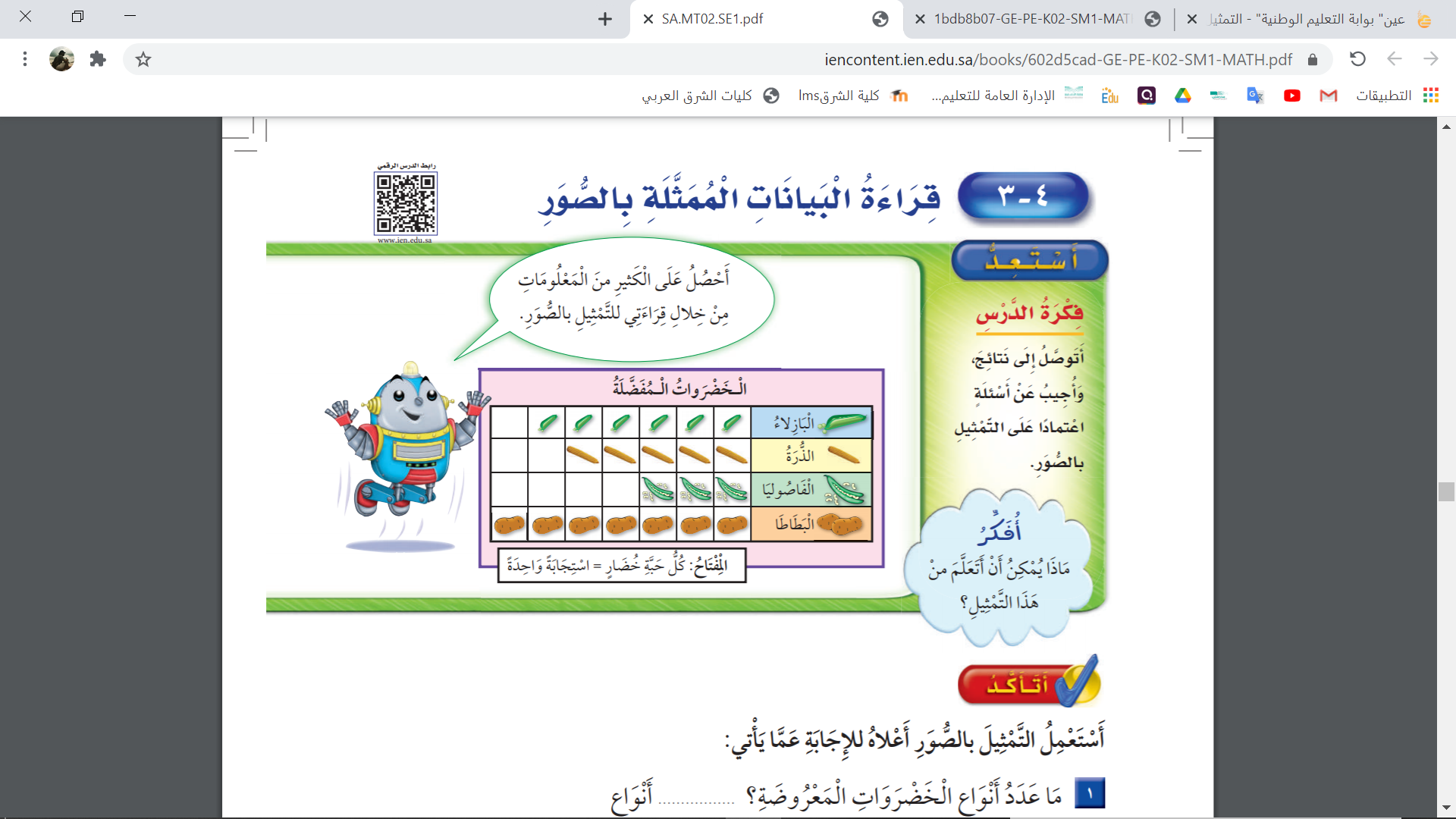 3
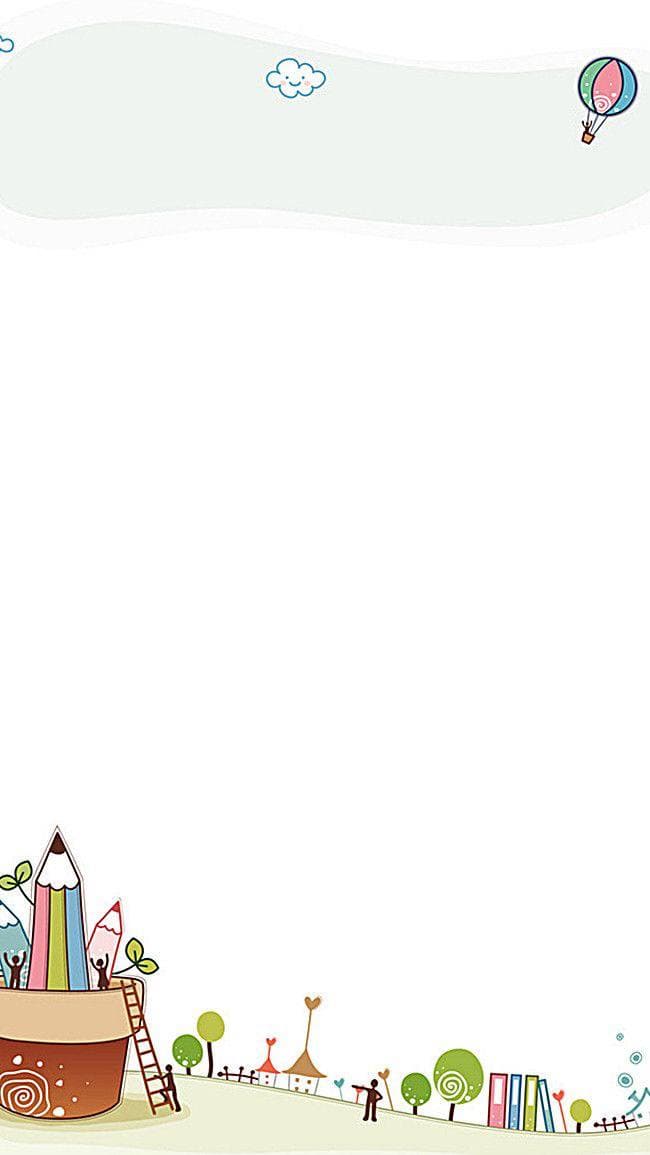 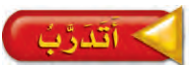 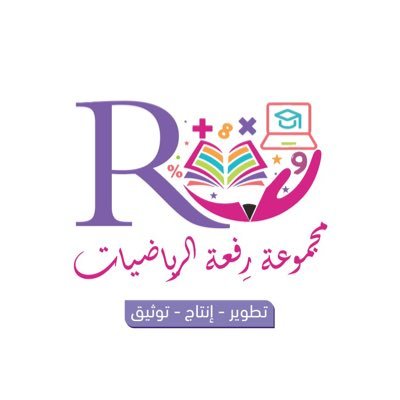 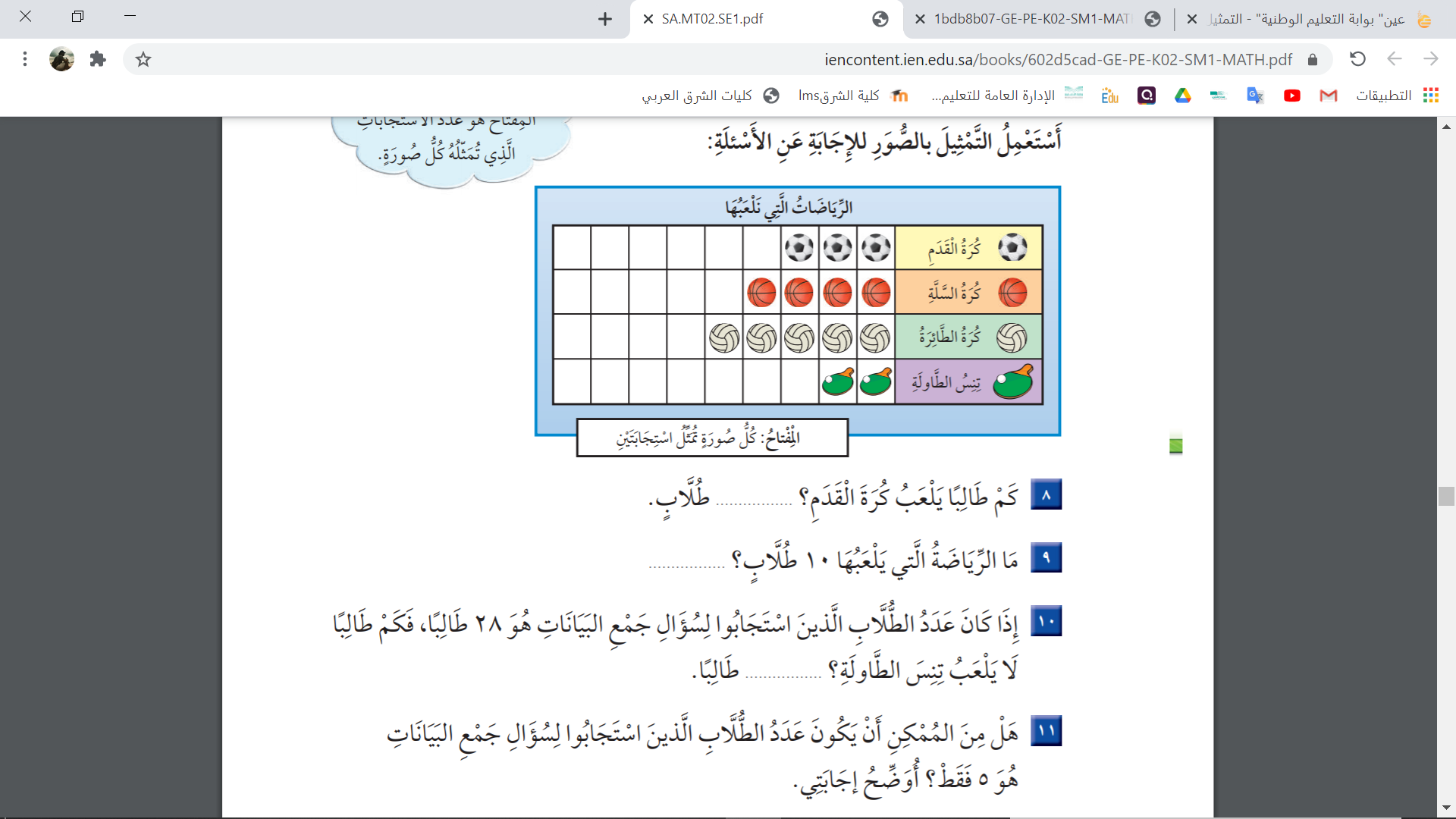 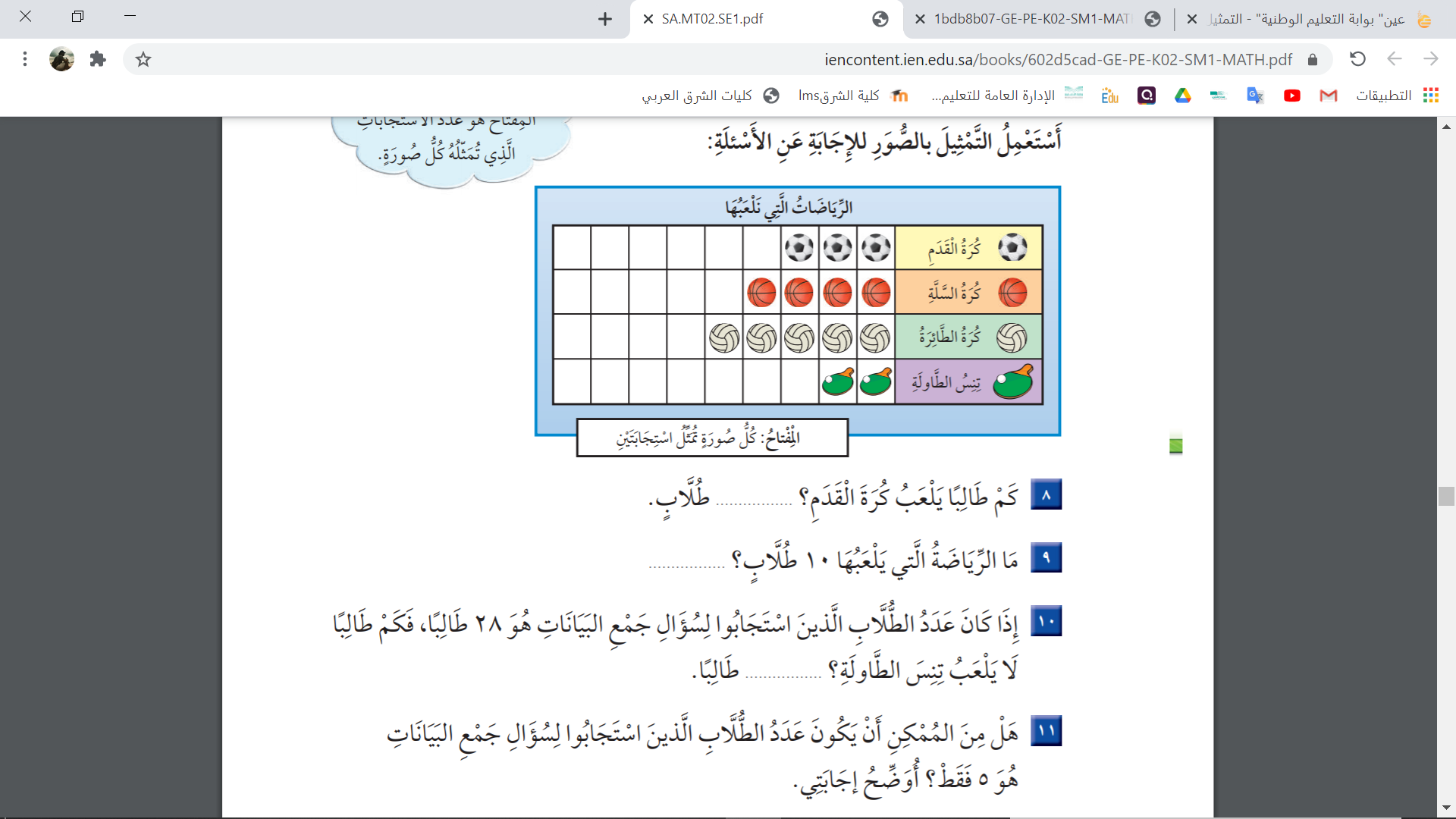 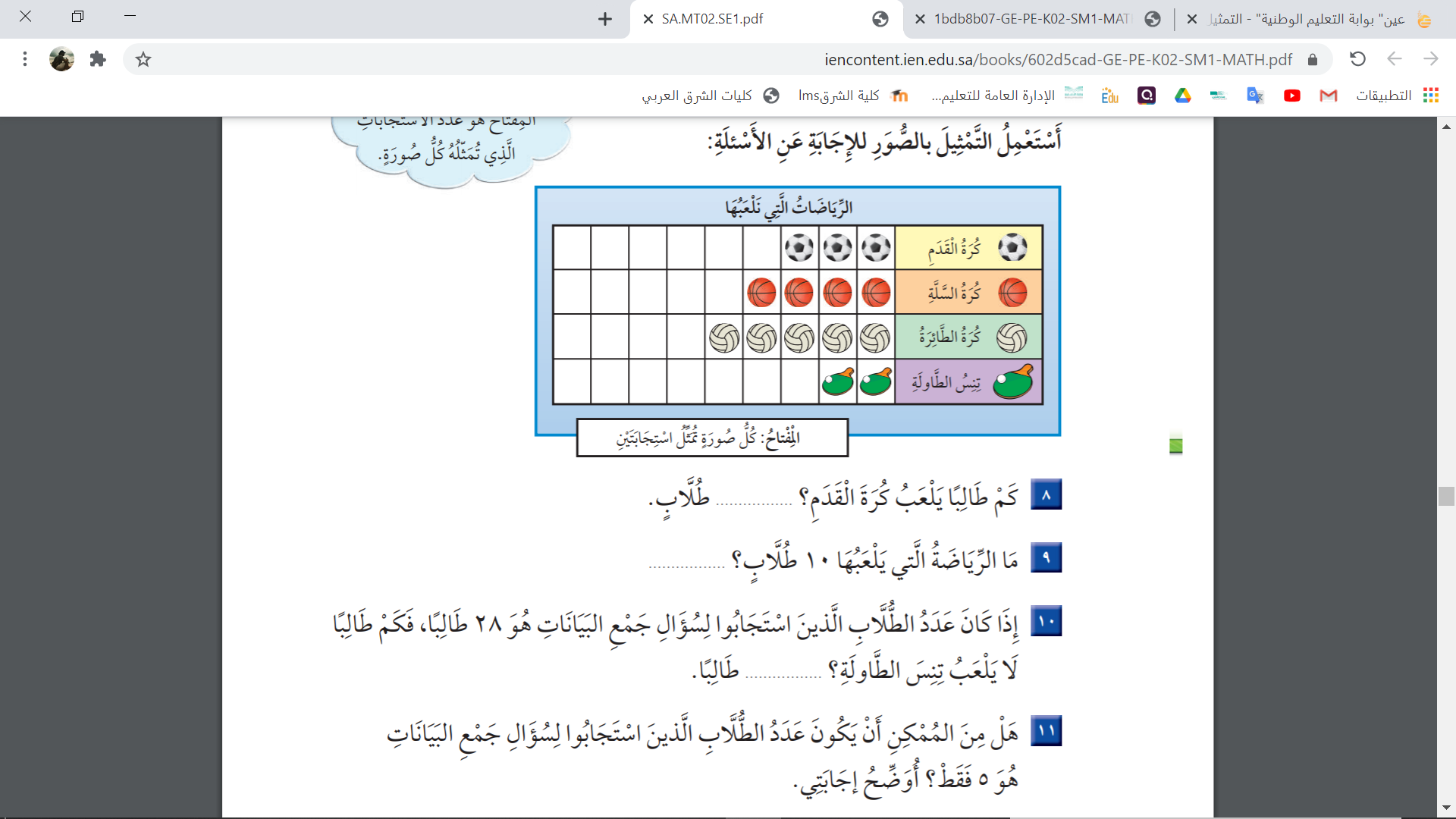 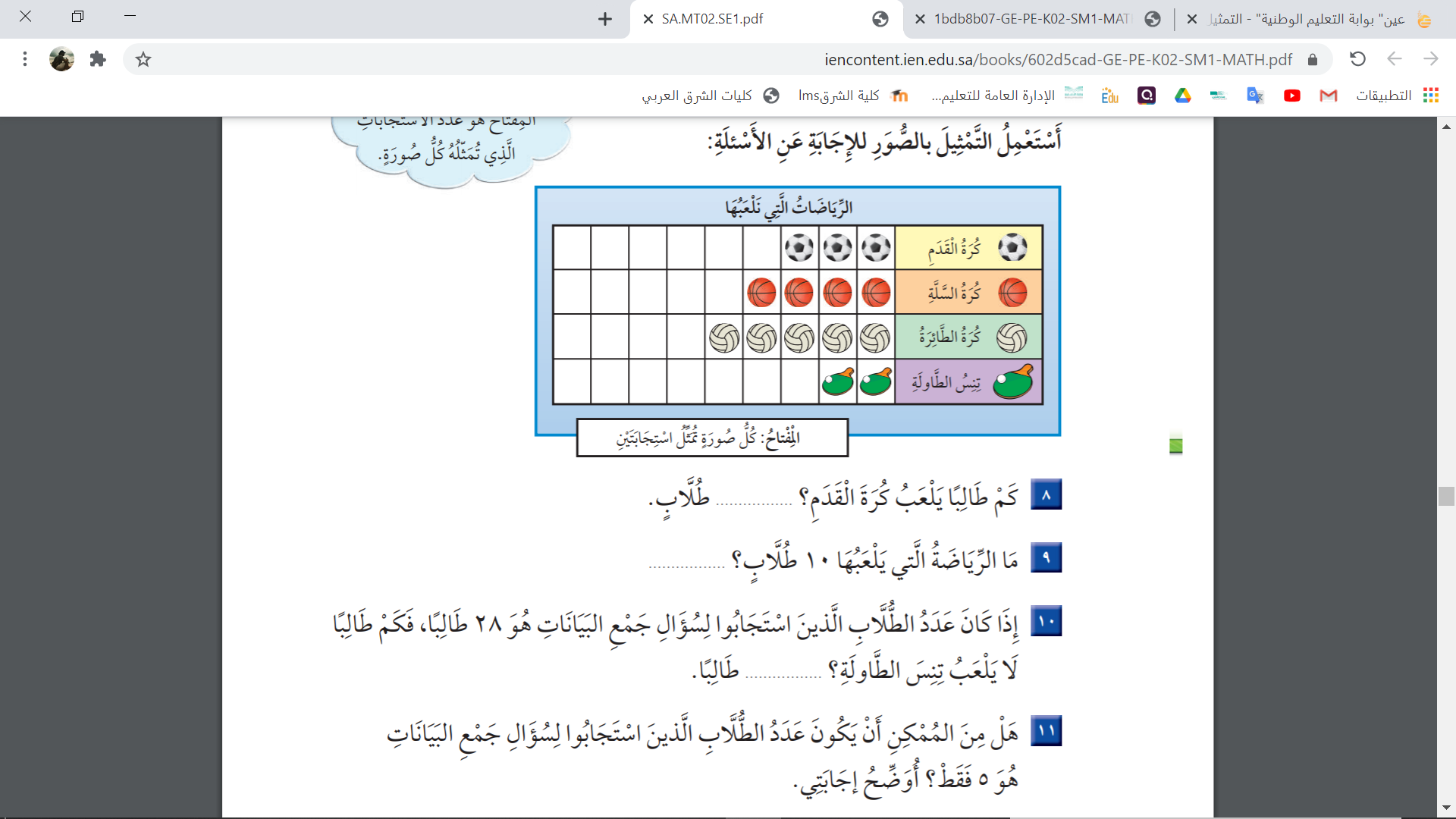 4
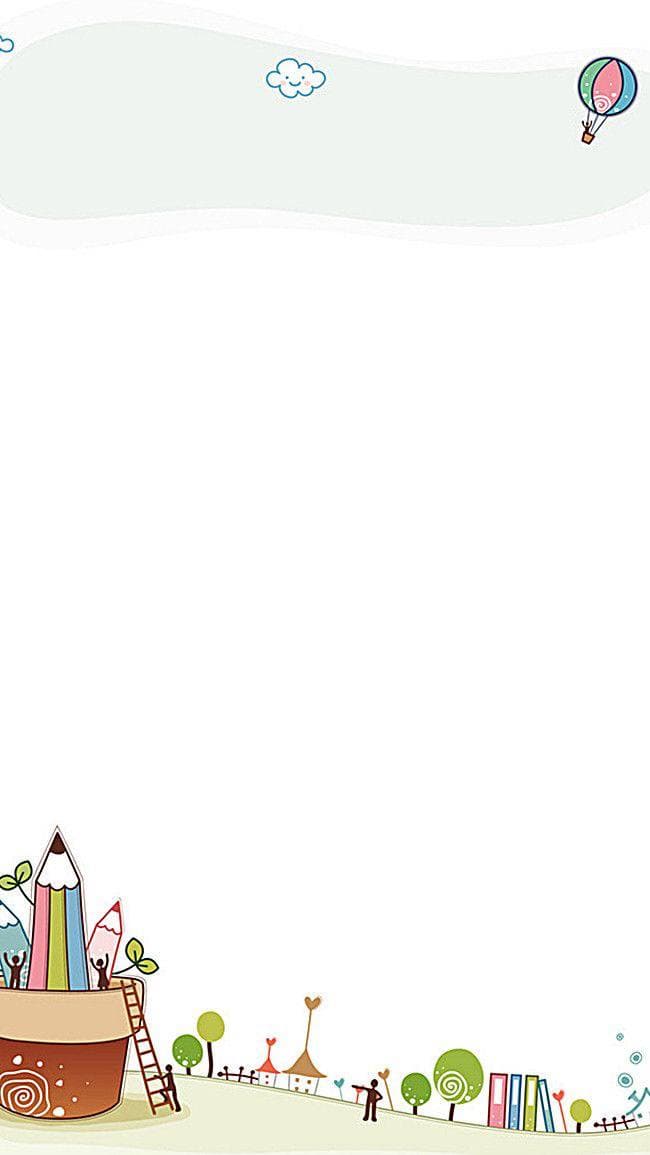 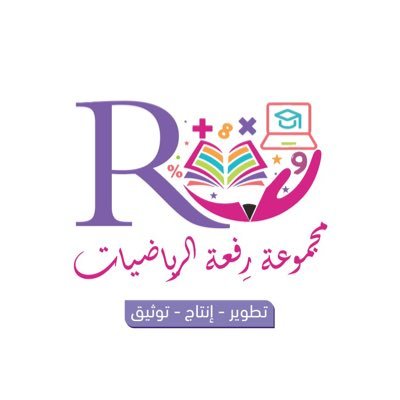 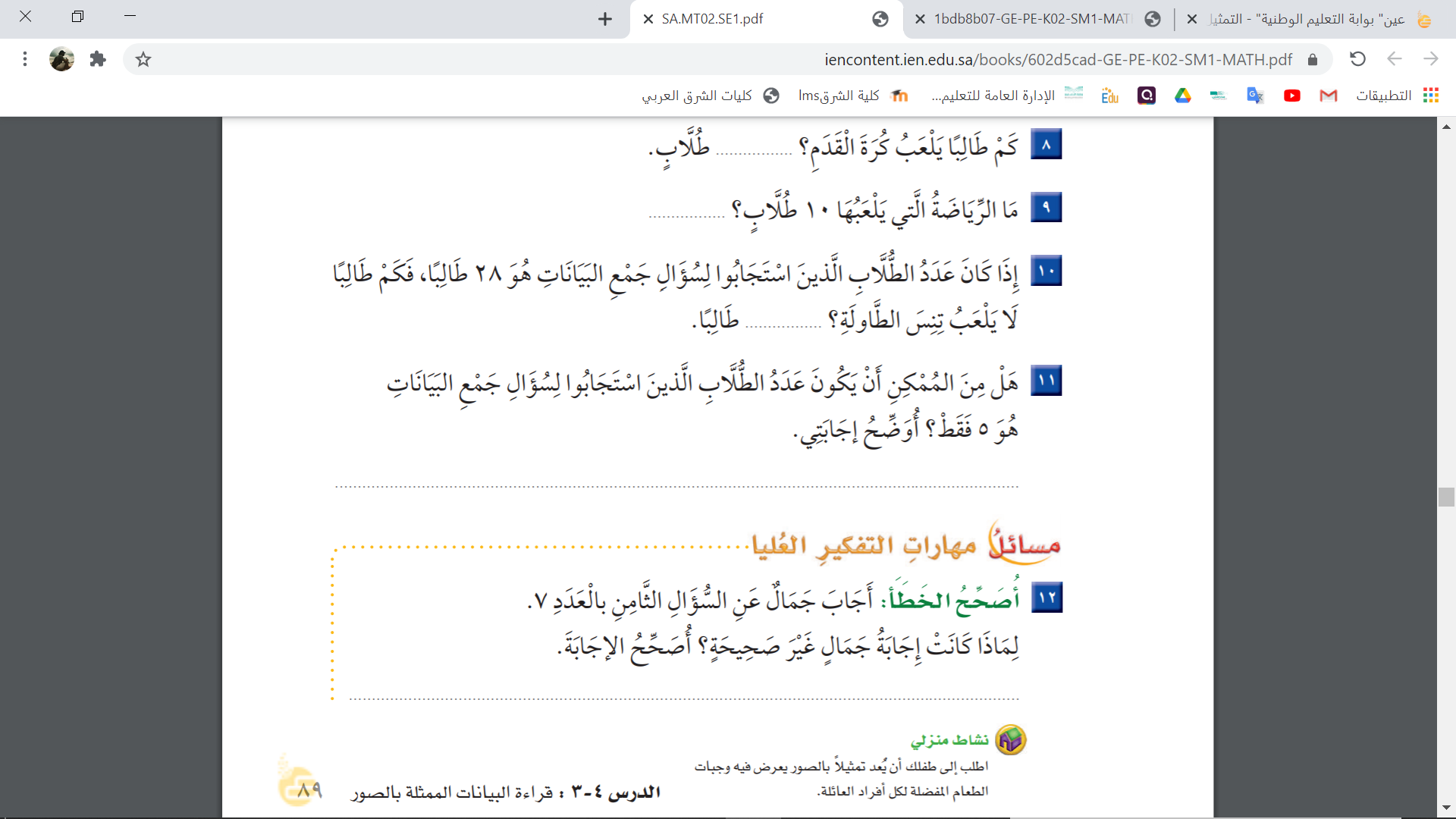 5